Ферменты
Ферменты – это биологические катализаторы белковой природы, ускоряющие химические реакции в живых  организмах и вне их.

  Дж. Самнер впервые получил фермент уреазу в чистом виде и доказал, что действие ферментов не связано с клеткой.
                 Кроме него , в ферментологию, или энзимологию, учение о ферментах – значительный вклад внесли  как 
                               отечественные (К.С. Кирхгоф, И.П.Павлов, С.Е. Северин, В.А. Энгельгард и др.),  так и 
                               зарубежные  (Э. Фишер, Дж. Нортрон, А. Спаланцини, М. Дюкло и др.).
Строение ферментов
ферменты

  однокомпанентные                 двухкомпанентные
   ( простые белки)                       (белок + активная  группа)

                              активная группа
 
кофермент                                     простетическая  группа
                                                                 ( определяет каталитическую 
                                                                 активность, белковая часть)
ФЕРМЕНТЫ                               (по типу катализируемой реакции)
Оксидоредуктазы- окислительно-восстановительные ферменты.

Трансферазы – ферменты переноса. Переносят отдельные группы, радикалы и атомы, как между отдельными молекулами, так и внутри их.

Гидролазы – ферменты, ускоряющие реакции гидролиза, т.е. процесс расщепления сложных веществ на более простые с присоединением молекулы воды.
Лиазы – ферменты, отщепляющие от субстратов гидролитическим путем различных групп.

Изомеразы – ферменты, ускоряющие изомеризацию органических соединений (внутримолекулярные перегруппировки).

Лигазы – ферменты, ускоряющие синтез сложных соединений из более простых за счет  распада пирофосфатных связей (АТФ).
Свойства ферментов
Селективность  (избирательность их действия)







       Определяется способностью фермента превращать только данный тип субстратов в определенных реакциях и условиях.
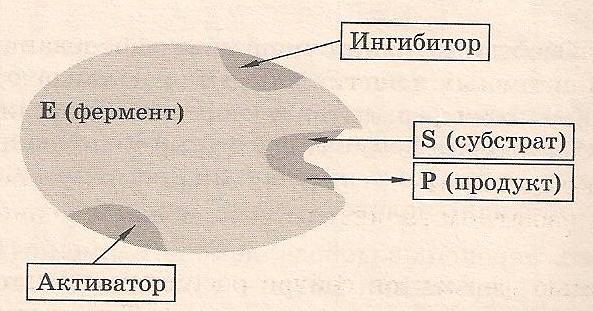 Высокая каталитическая активность 
  Добавка незначительной концентрации фермента 
ускоряет превращение субстрата в 10 8 - 1012 раз.
Стабильность
  Способность сохранять каталитическую активность  
Специфичность
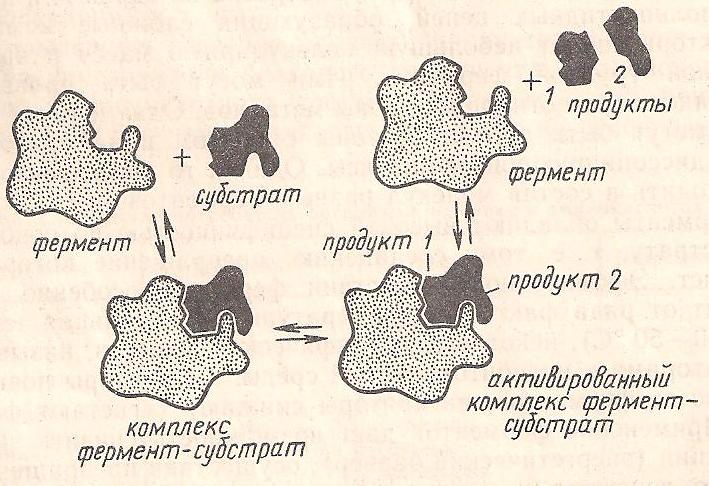 Зависимость от температуры
     Многие ферменты обладают наибольшей эффективностью при температуре человеческого тела, т.е. приблизительно при          
     Человек погибает при более низких и более высоких температурах не столько из-за того, что его убила болезнь, а столько из-за того, что перестают действовать ферменты, а следовательно прекращаются обменные процессы, которые и определяют существование организма.   
  Зависимость от рН среды  
     Ферменты наиболее эффективно действуют на субстрат при строго определенной среде раствора.
Значения рН физиологических жидкостей
Некоторые примеры использования ферментов в промышленности
Ежесекундно в человеческом организме происходят тысячи и тысячи ферментативных реакций.
- Фермент амилаза, который содержится  в слюне и в соке тонкого кишечника, помогает превращению крахмала в мальтозу.
     - Затем мальтоза превращается в глюкозу в тонком кишечнике с помощью  фермента мальтазы.
     - В желудке и тонком кишечнике такие ферменты, как пепсин и трепсин, превращают белки в более простые соединения – пептиды.
     - Пептиды растворяются в тонком кишечнике до аминокислот под действием ферментов – пептидаз.
     - На жиры (липиды) в тонком кишечнике действует фермент  липаза, расщепляющий их до глицерина и жирных кислот.
Вопросы и задания
1.Что такое ферменты?
  2. Чем отличается действие ферментов от действия неорганических катализаторов?
  3.Перечислите факторы, которые влияют на скорость ферментативной реакции.
  4.При какой температуре ферменты проявляют наибольшую активность: 26, 36, 56 С?
  5.Укажите оптимальные значения pH для действия амилазы и пепсина.
  6.Как классифицируют ферменты и как образуют их тривиальные названия?
  7.Назовите области применения ферментов в промышленности.
  8.Лимонную кислоту в промышленности получают при микробиологическом (ферментативном) брожении раствора сахарозы согласно уравнению
Сколько кг лимонной кислоты при выходе 62% от теоретически возможного можно получить из 520 кг 15%-ного раствора сахарозы?
  9. Для производства молочной кислоты путём микробиологического (ферментативного) брожения в промышленности используют крахмал и кормовую патоку. Сколько килограммов молочной кислоты при выходе 75% от теоретически возможного можно получить из 640кг кормовой патоки, если массовая доля сухих веществ в ней составляет 80%, из которых на долю сахарозы приходится 45%?